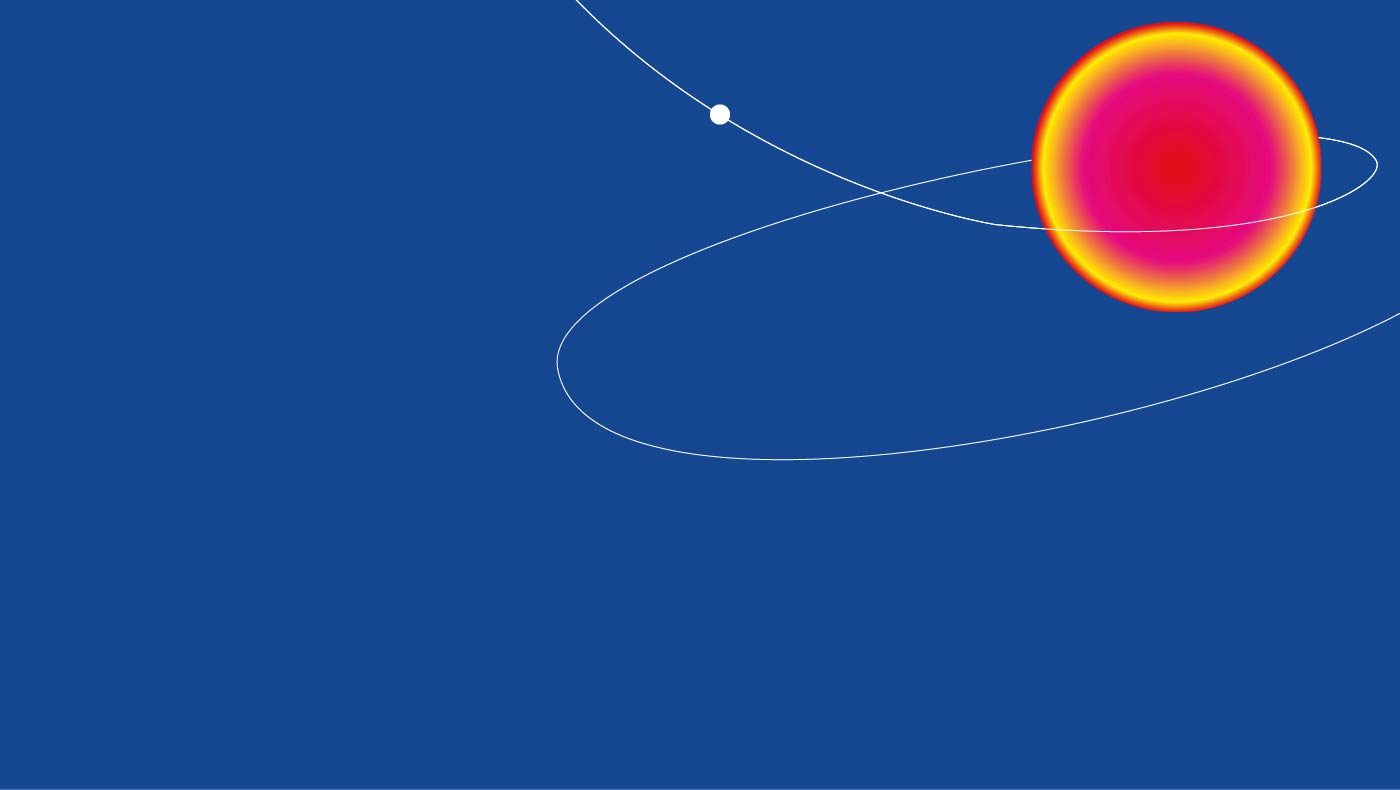 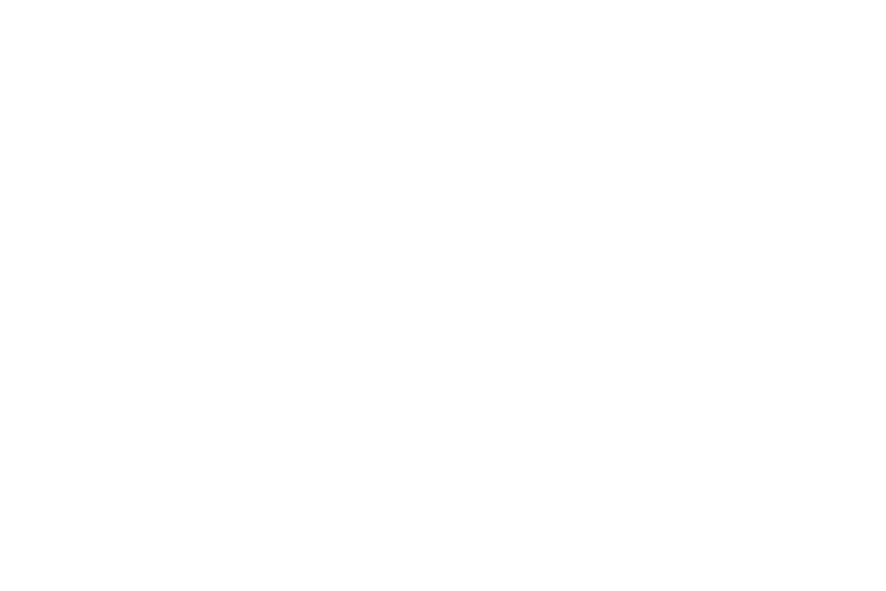 Почему подросткам с инвалидностью трудно выбрать профессию? Правила профориентации абитуриентов с инвалидностью при поступлении в ВУЗ
Докладчик
Ориничева Ольга Игоревна
Директор Центра инклюзивного образования УрФУ
тел. +7(343)375-94-30     e-mail: o.i.orinicheva@urfu.ru  ​
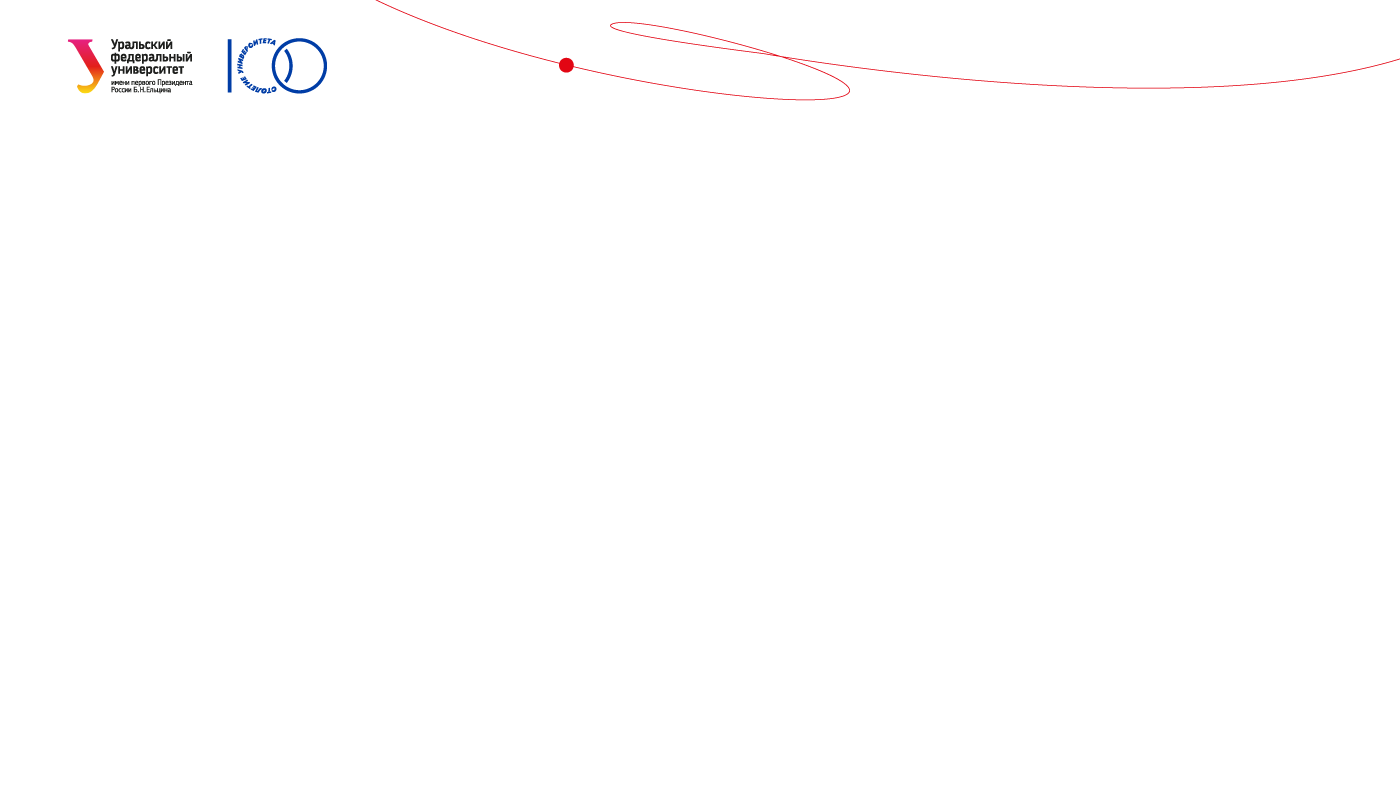 Не бойся делать выбор - просто осторожно шагай вперед!
«Кем ты хочешь стать?»
«Мне все равно»
«Не знаю»
«Я хочу просто работать»
«А вдруг не получится»
«Ничего не хочу»
«Да что с него взять?»
«Да кем он станет?»
«Можно я не буду отвечать»
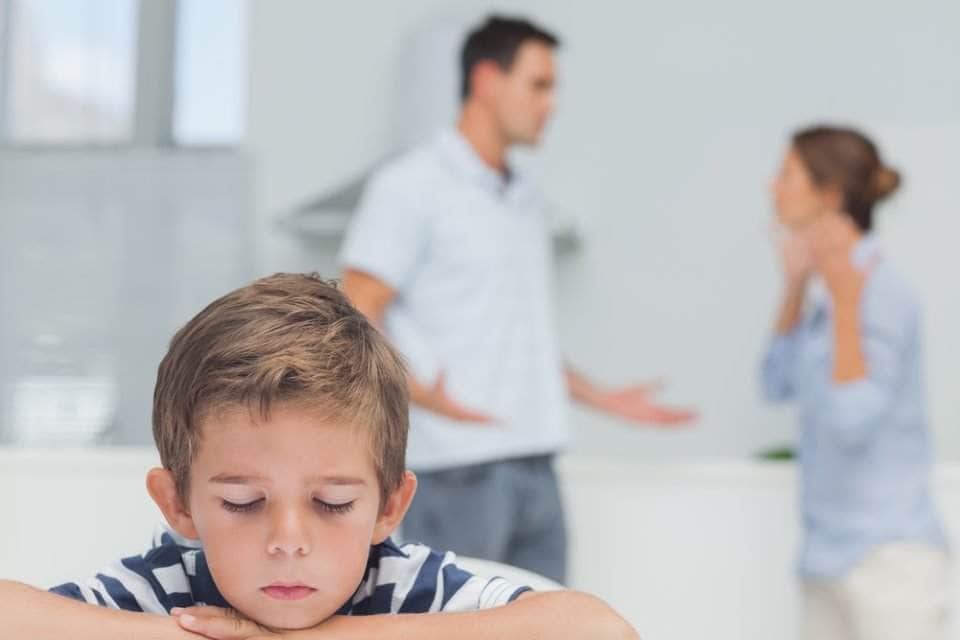 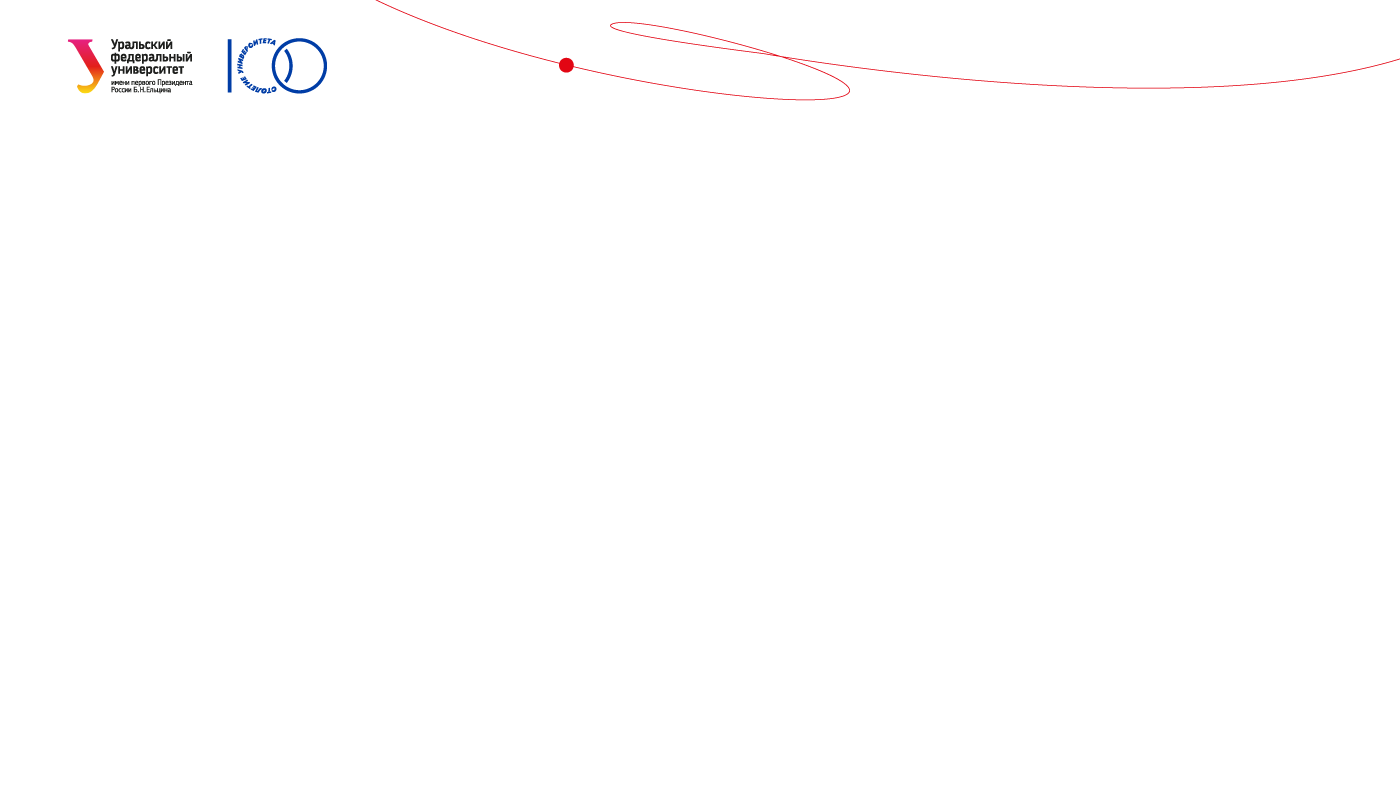 Не бойся делать выбор - просто осторожно шагай вперед!
Поддержка родителей в принятии верного решения ребенка
Узнать у ребенка наличие желания работать; 
Родителям проявлять настоящий интерес к личностному профессиональному развитию своих детей;
Говорить с детьми о их будущей профессии;
Совместно с ребенком изучать презентационный материал о 
      будущих профессиях;
Быть готовым вести ребенка к своей мечте; 
Обозначить несколько альтернативных вариантов профессиональноговыбора, подобрать несколько учебных заведений;
Продумать вместе с ребенком запасные варианты на случай затруднения в реализации основного плана.
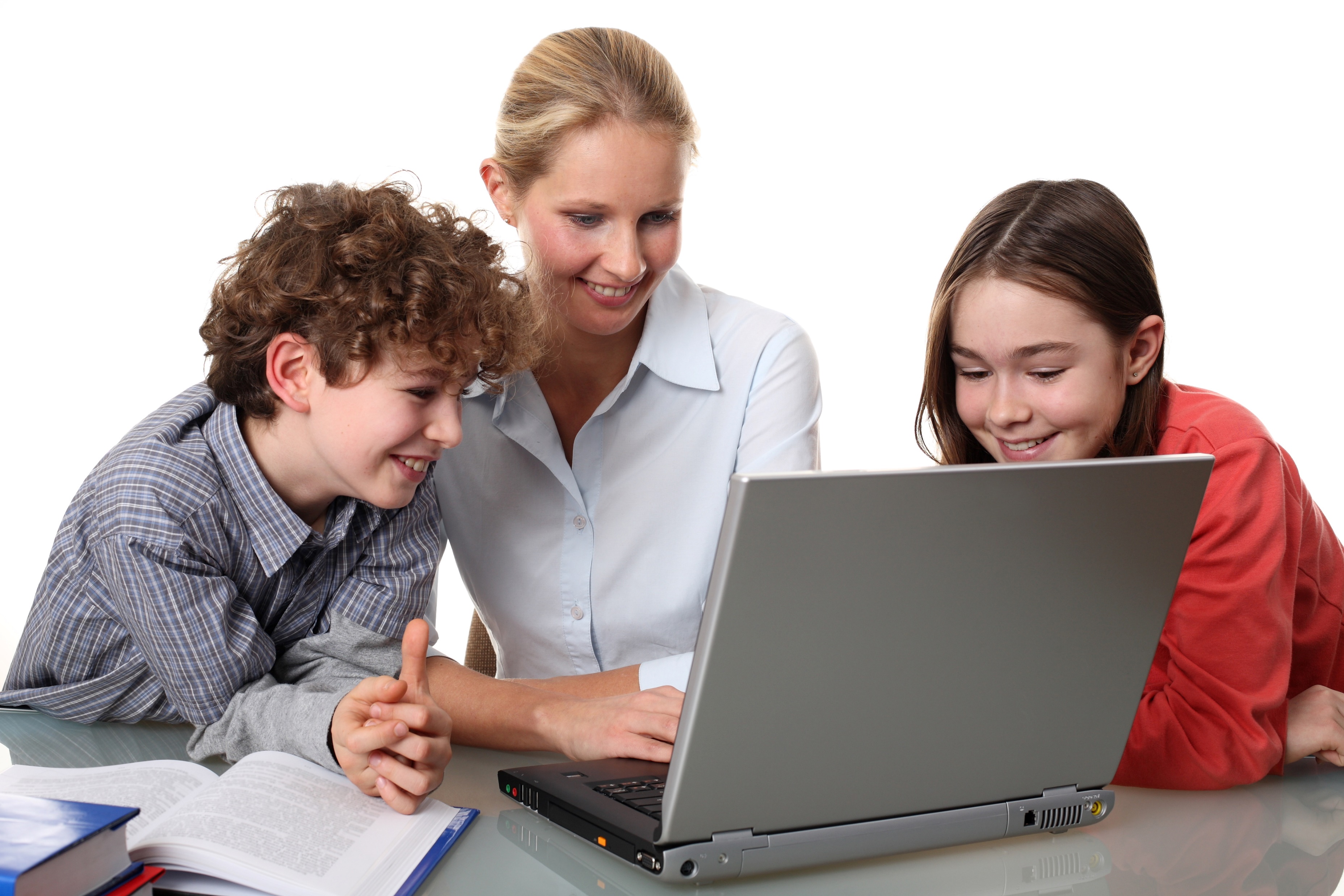 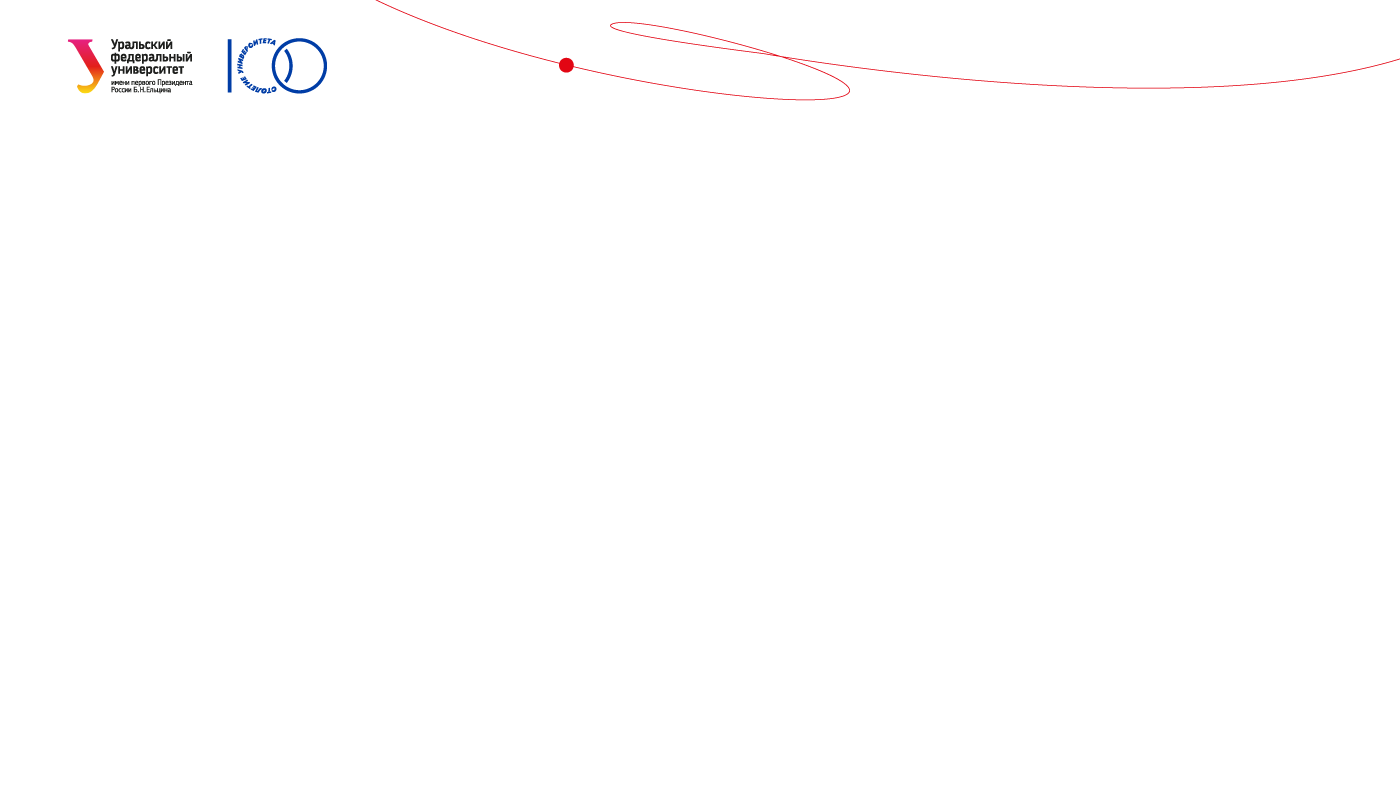 Не бойся делать выбор - просто осторожно шагай вперед!
Оказание помощи подростку в выборе профессии
«Хочу»
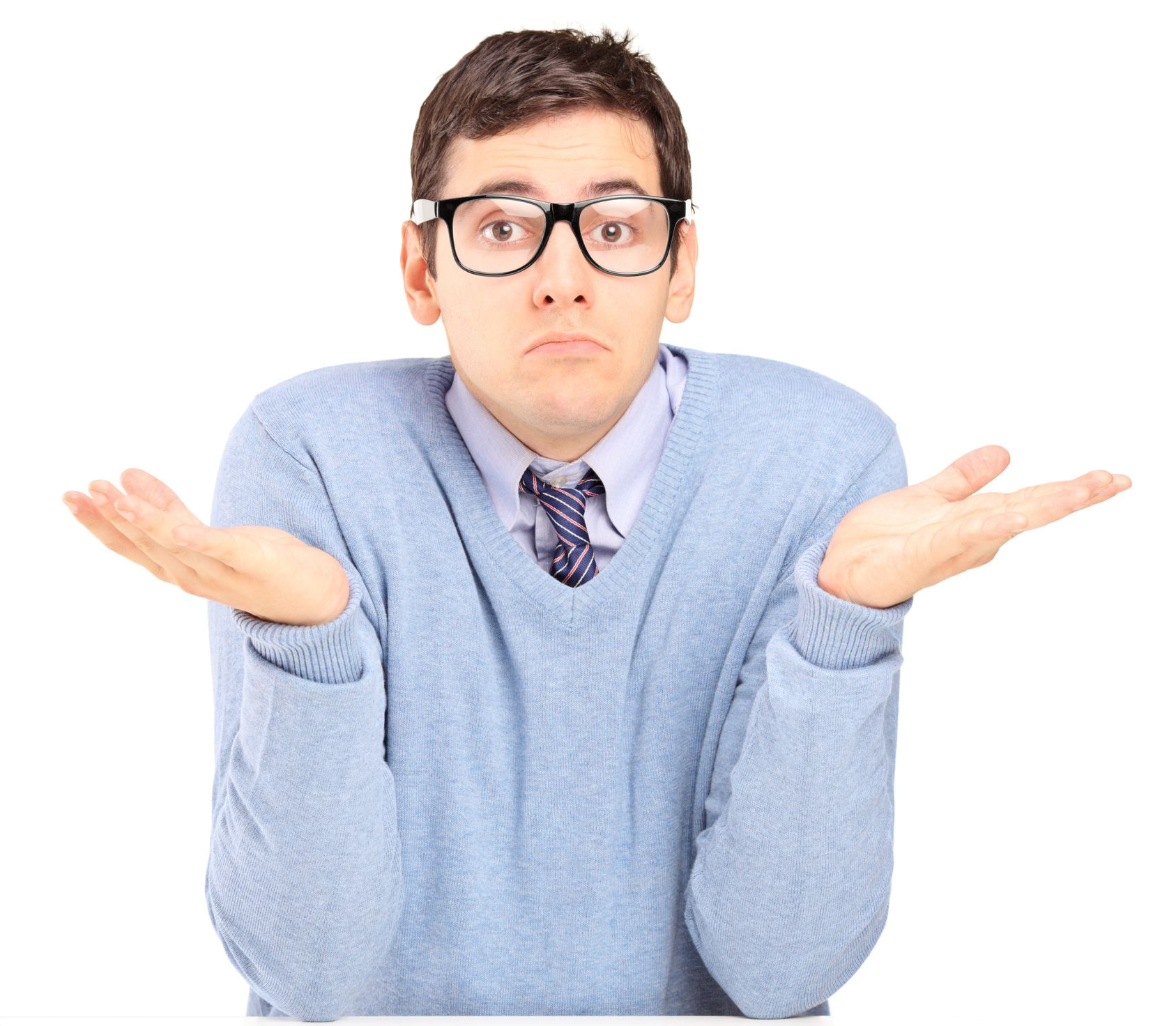 помочь подростку оценить его интересы и склонности
 выяснить, какие профессии ему нравятся,
представляет ли он, чем хотел бы заниматься каждый рабочий день
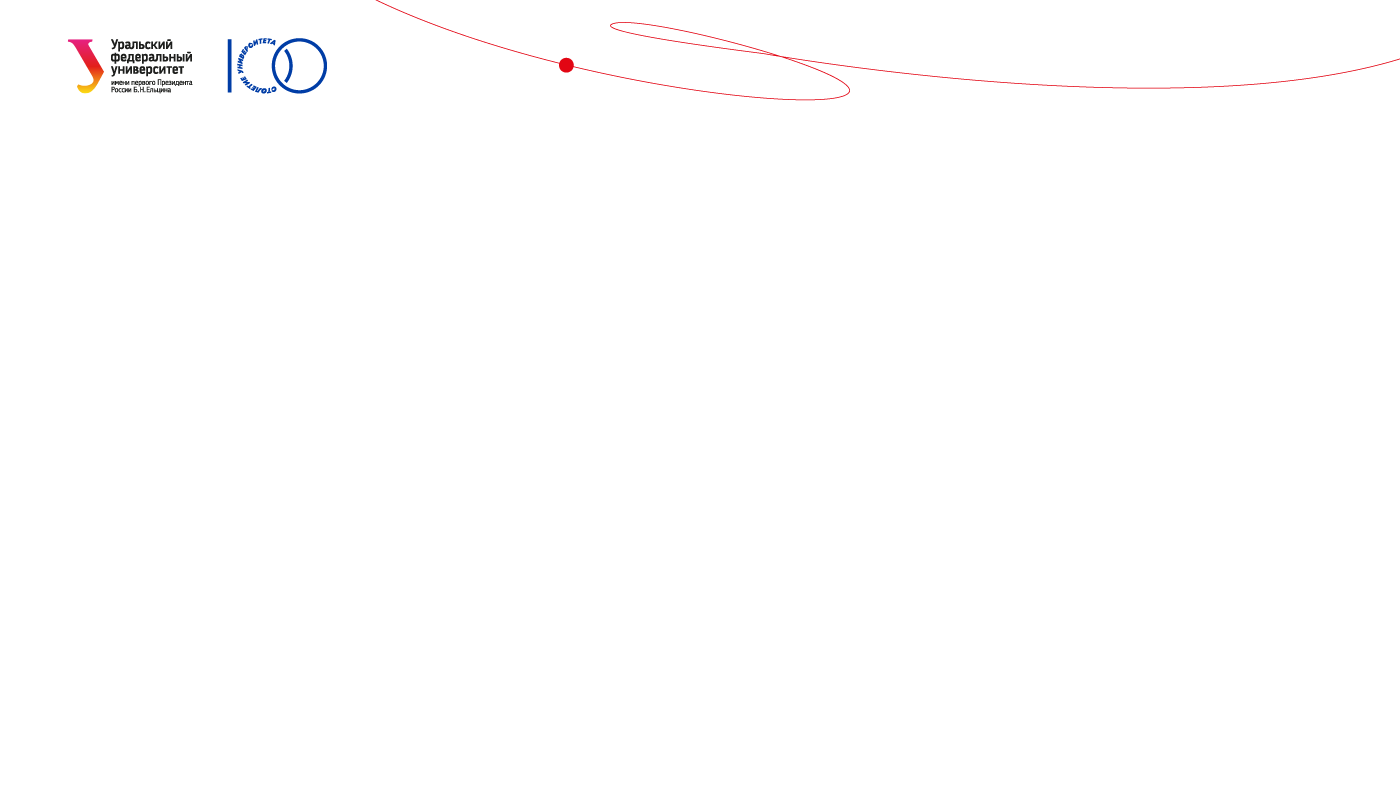 Не бойся делать выбор - просто осторожно шагай вперед!
«Могу»
познакомить ребенка с требованиями, которые может предъявить выбранная им профессия
 помочь ему выявить способности и умения, знания и навыки, полученные в школе
 рассказать, как можно применить их к выбираемой профессии, учитывая состояние здоровья.
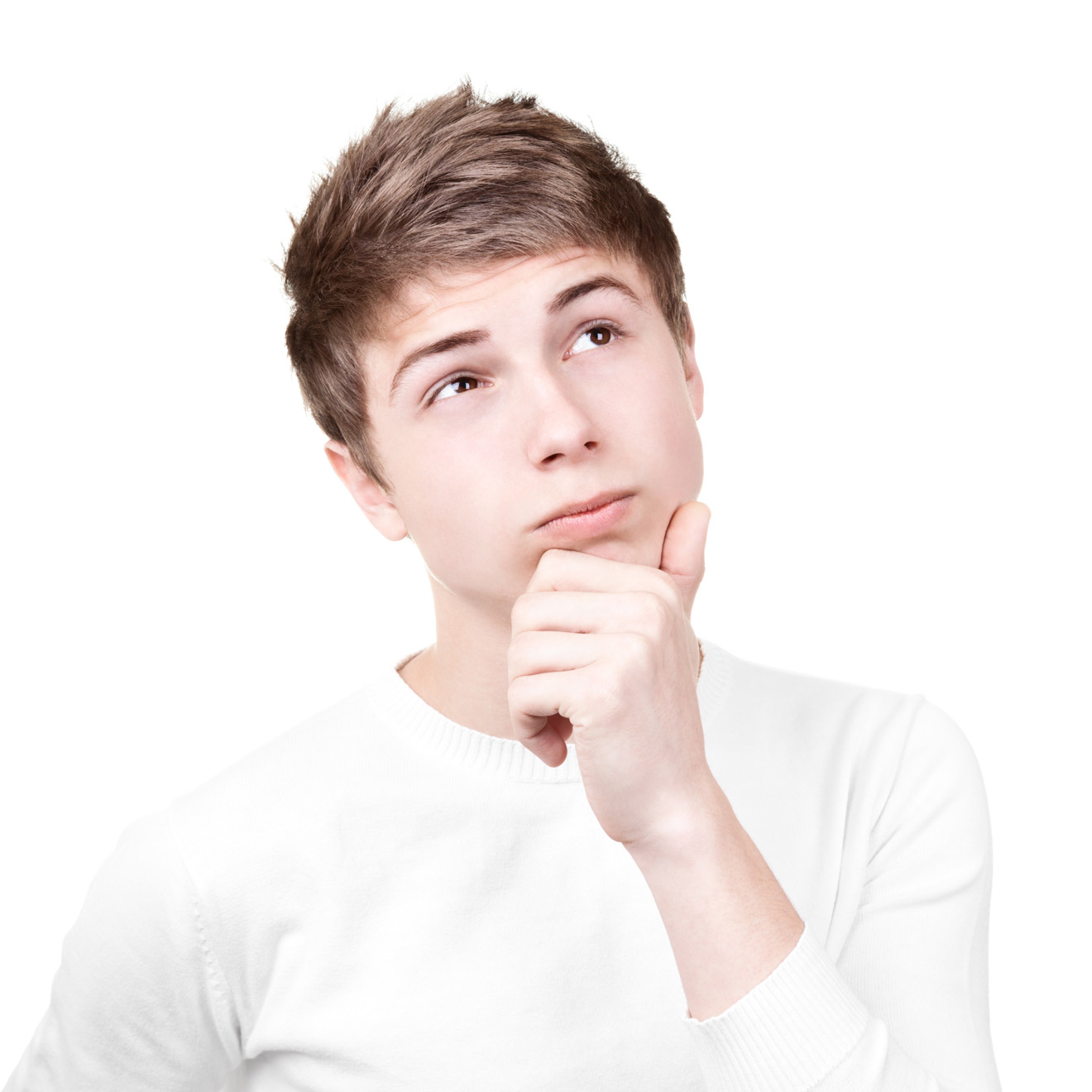 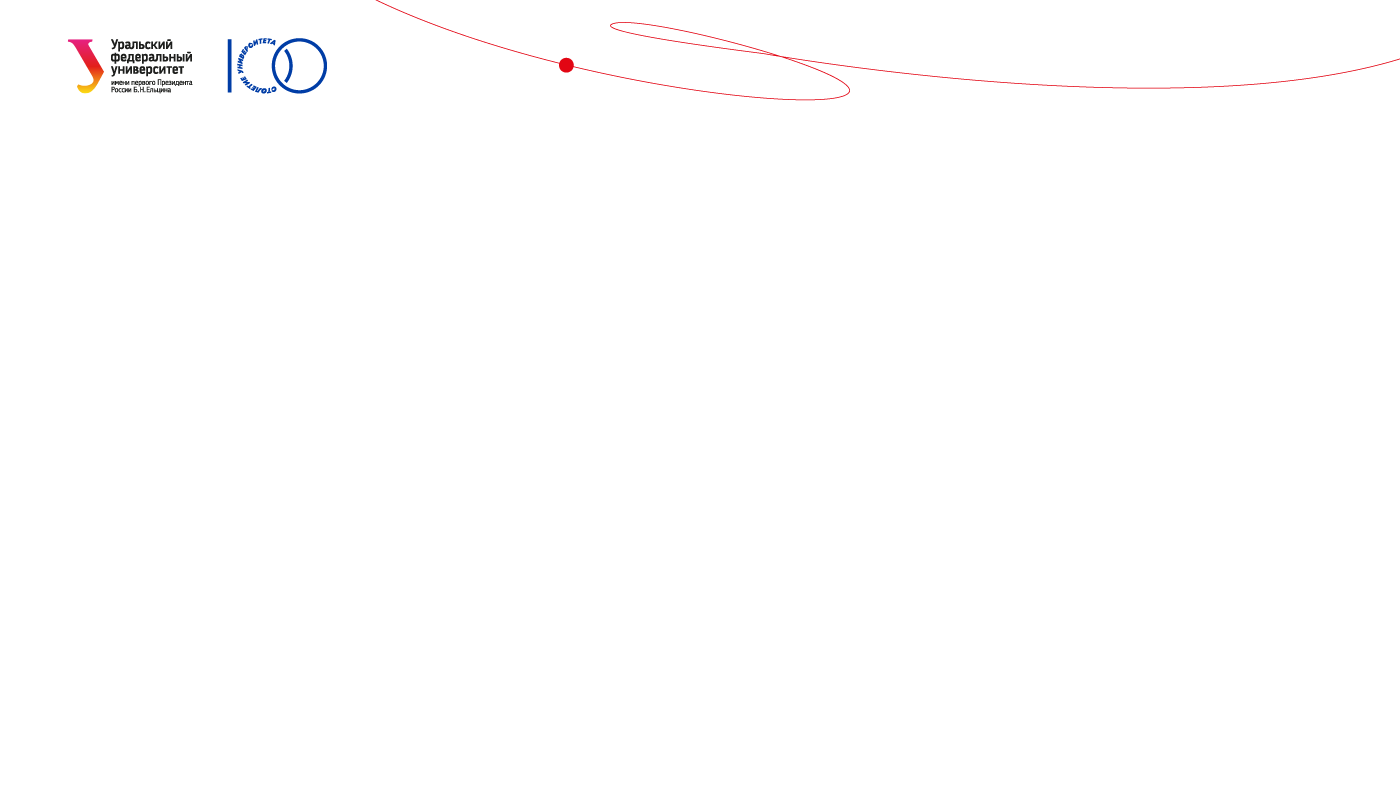 Не бойся делать выбор - просто осторожно шагай вперед!
«Надо»
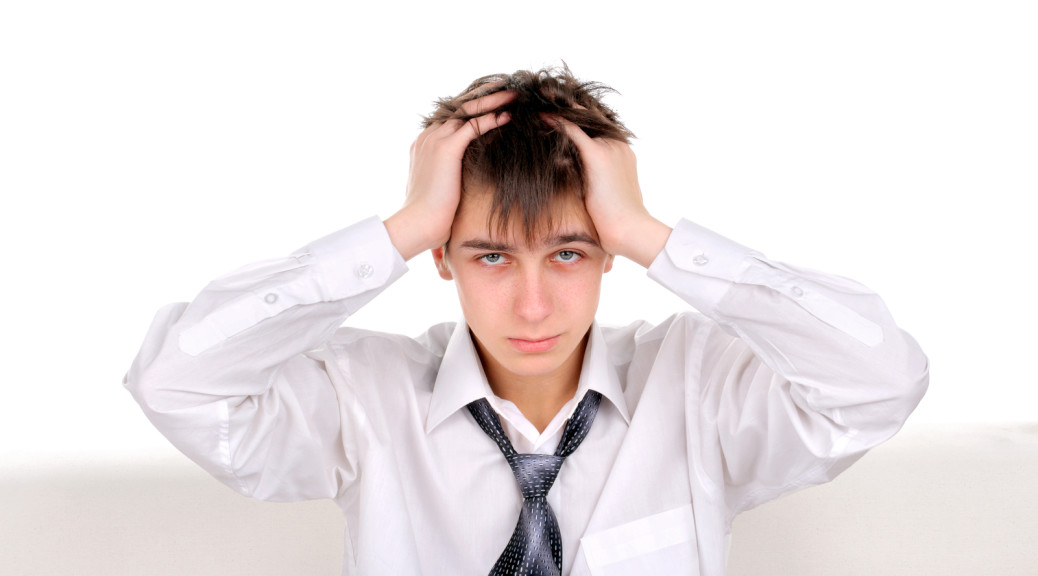 обсудить с подростком, насколько реально найти работу по выбранной профессии

выбрать в каких учебных заведениях можно получить интересующую его специальность
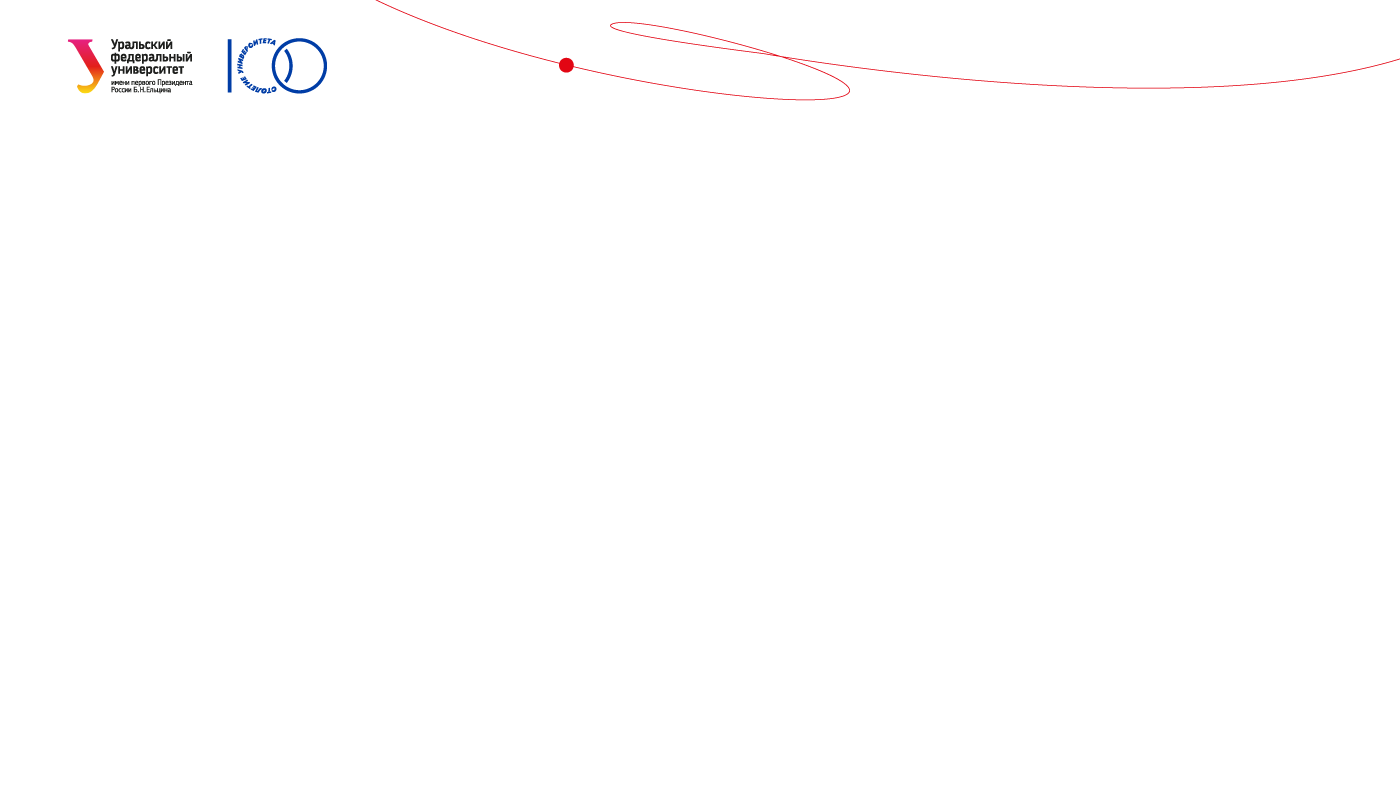 Не бойся делать выбор - просто осторожно шагай вперед!
Рекомендуемые профессии и специальности для обучения
с нарушениями ОДА
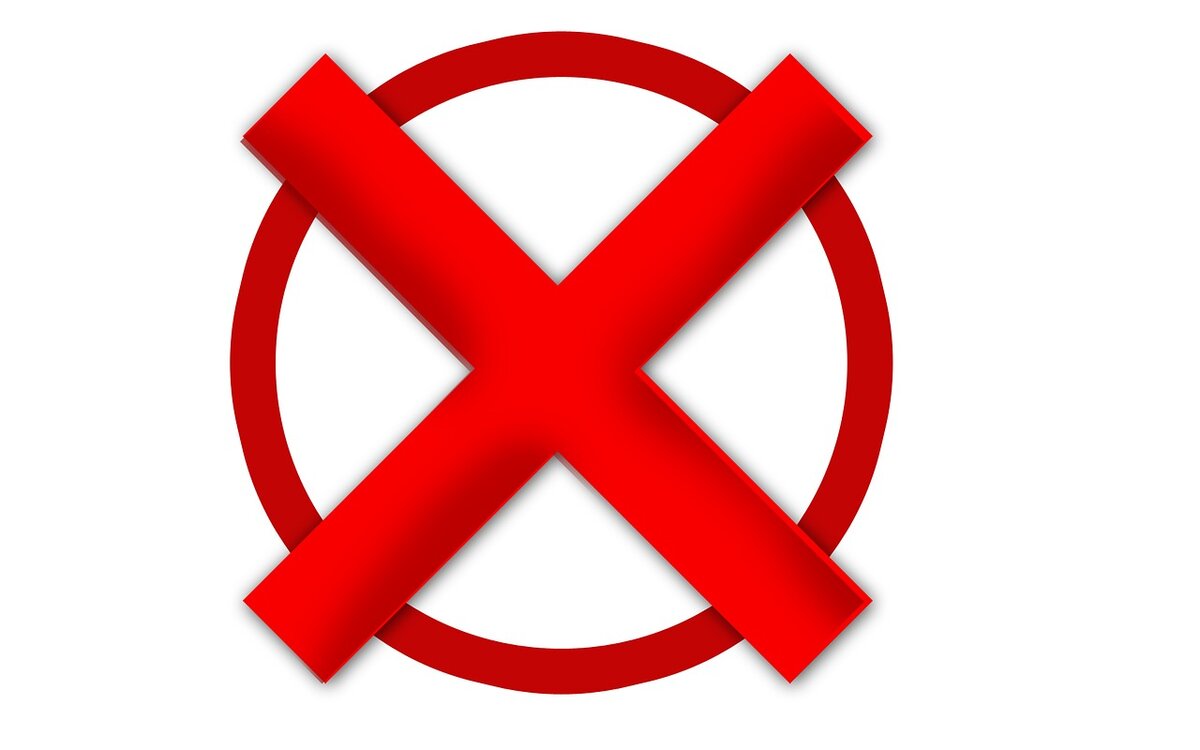 поднятия тяжестей на высоту и их перемещения;
работа с длительным пребыванием на ногах;
объемом и спуском по лестнице;
работа, выполняемая в неблагоприятных микроклиматических условиях (холод, сырость); 
работа, связанная с повышенной опасностью травматизма.
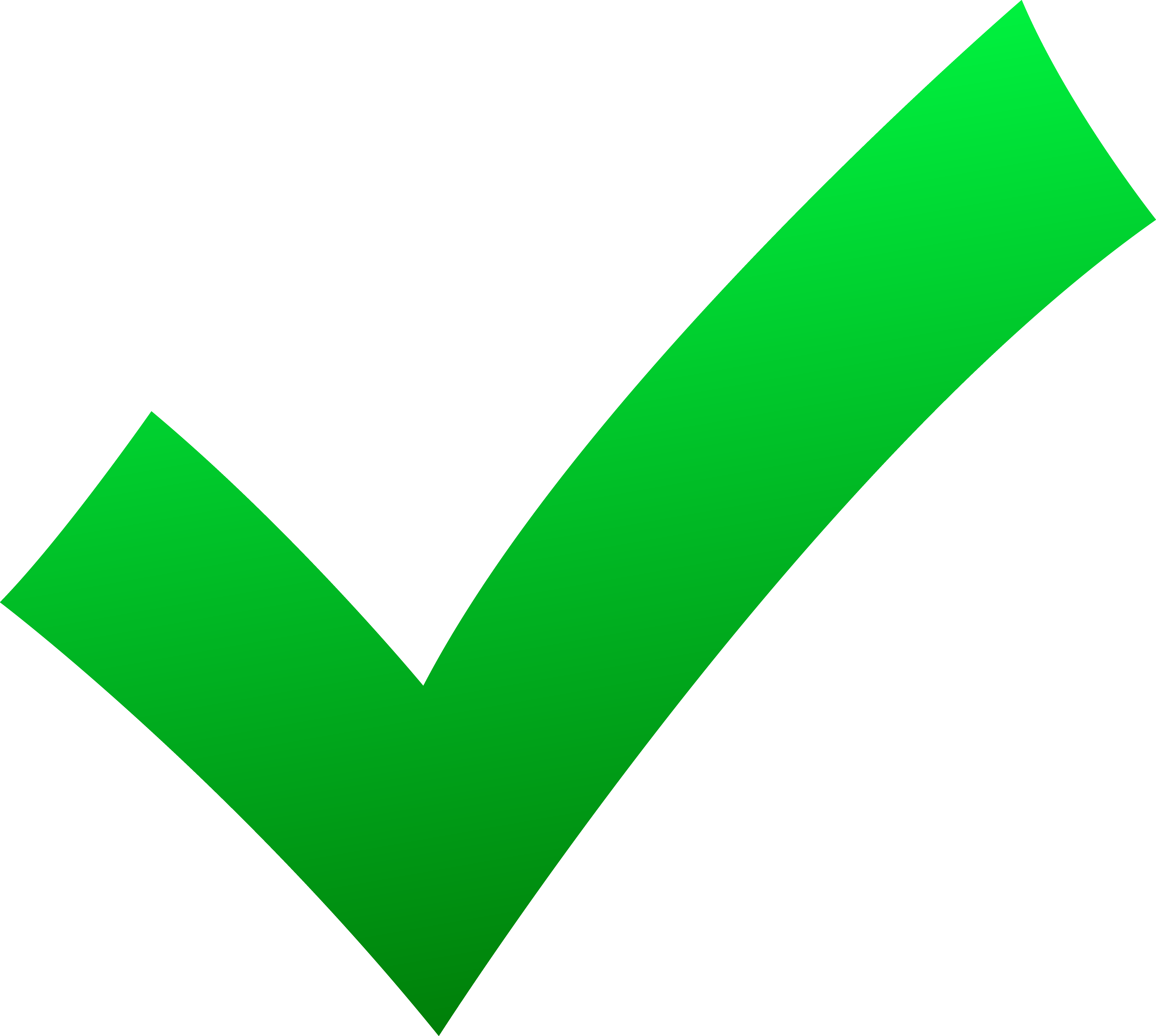 профессии для рабочих, требующие минимальное количество активных движений
с нарушениями зрения
значительная и средней тяжести физическая нагрузка, 
вынужденная рабочая поза, 
чрезмерная значительная и средняя нервно-психическая нагрузка, неблагоприятные метеорологические условия (условия «горячего» или «холодного» цеха)
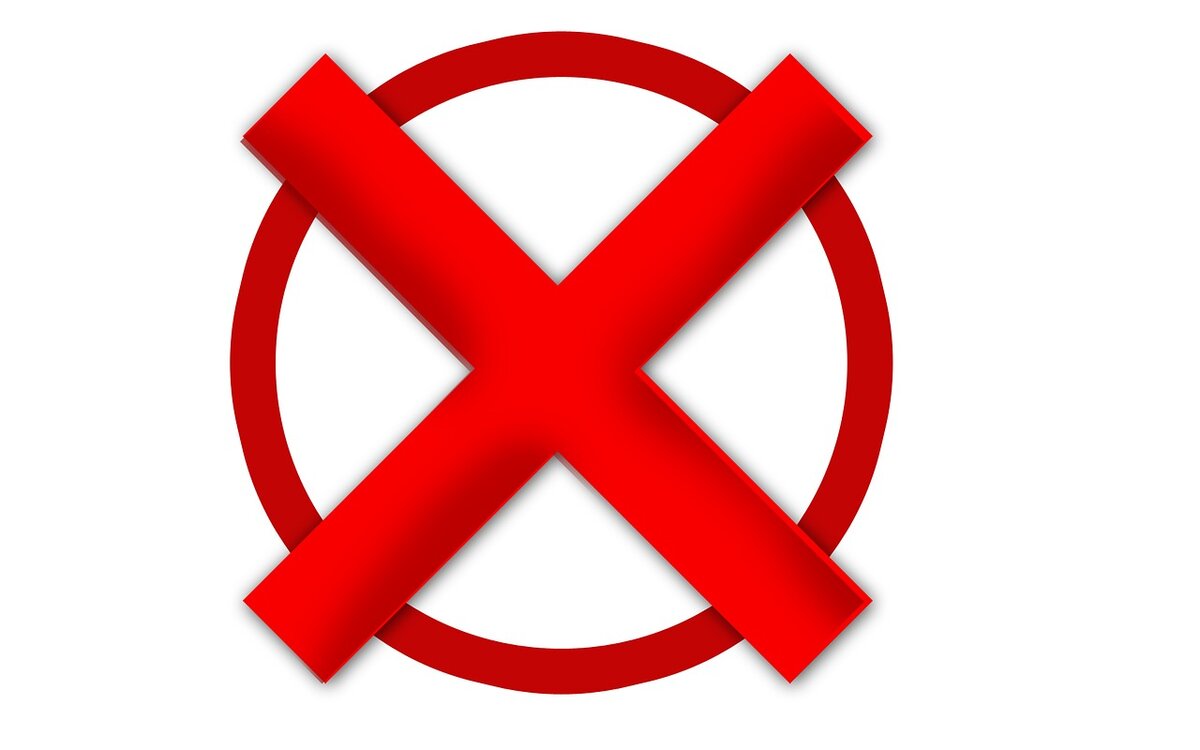 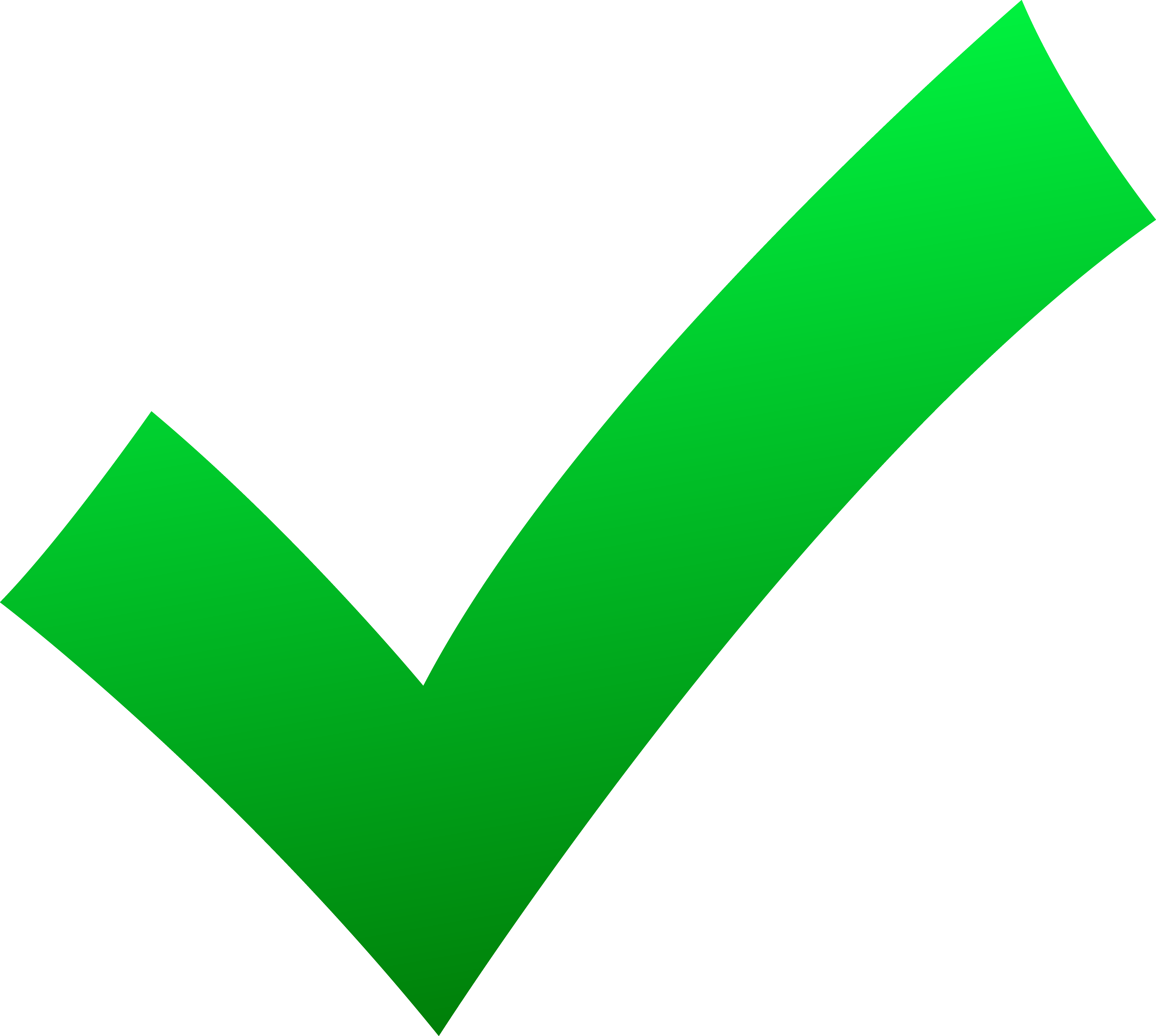 профессии для рабочих, сопровождающиеся аудио озвучкой, выполнение работ с помощью рук
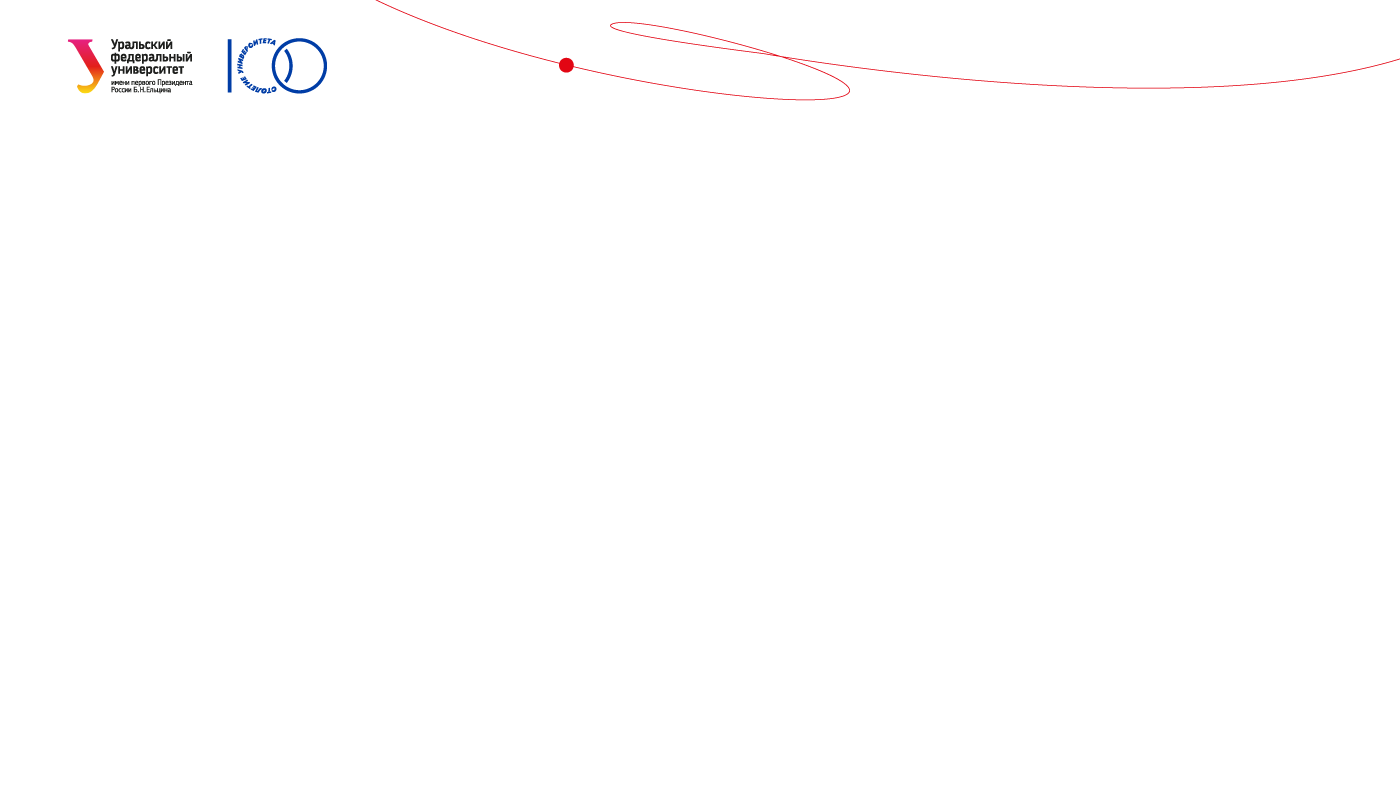 Не бойся делать выбор - просто осторожно шагай вперед!
с нарушениями слуха
работа, требующая хорошего слуха или общения с людьми; 
работа, связанная с опасностью травматизма (на высоте, по причине отсутствия слухового контроля);
повышенные уровни шума, вибрации неблагоприятные метеорологические и микроклиматические факторы; 
контакт с химическими веществами нейротоксического действия; 
работа, требующая хорошей координации движений.
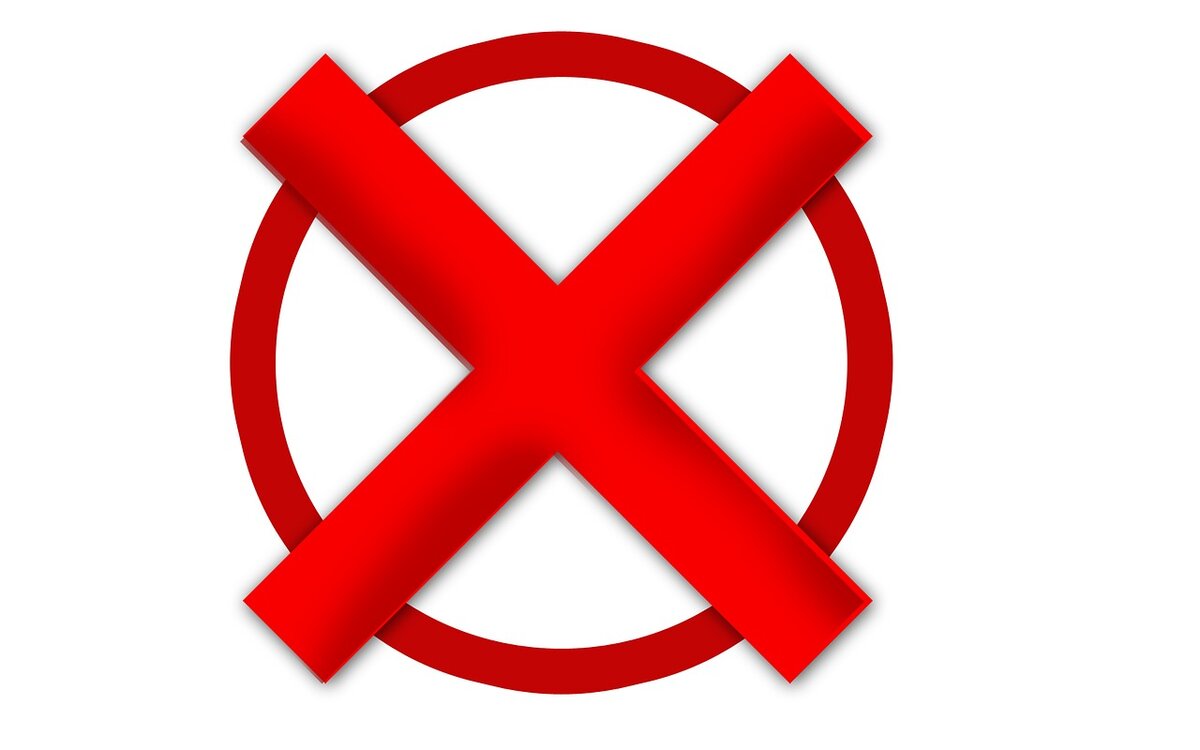 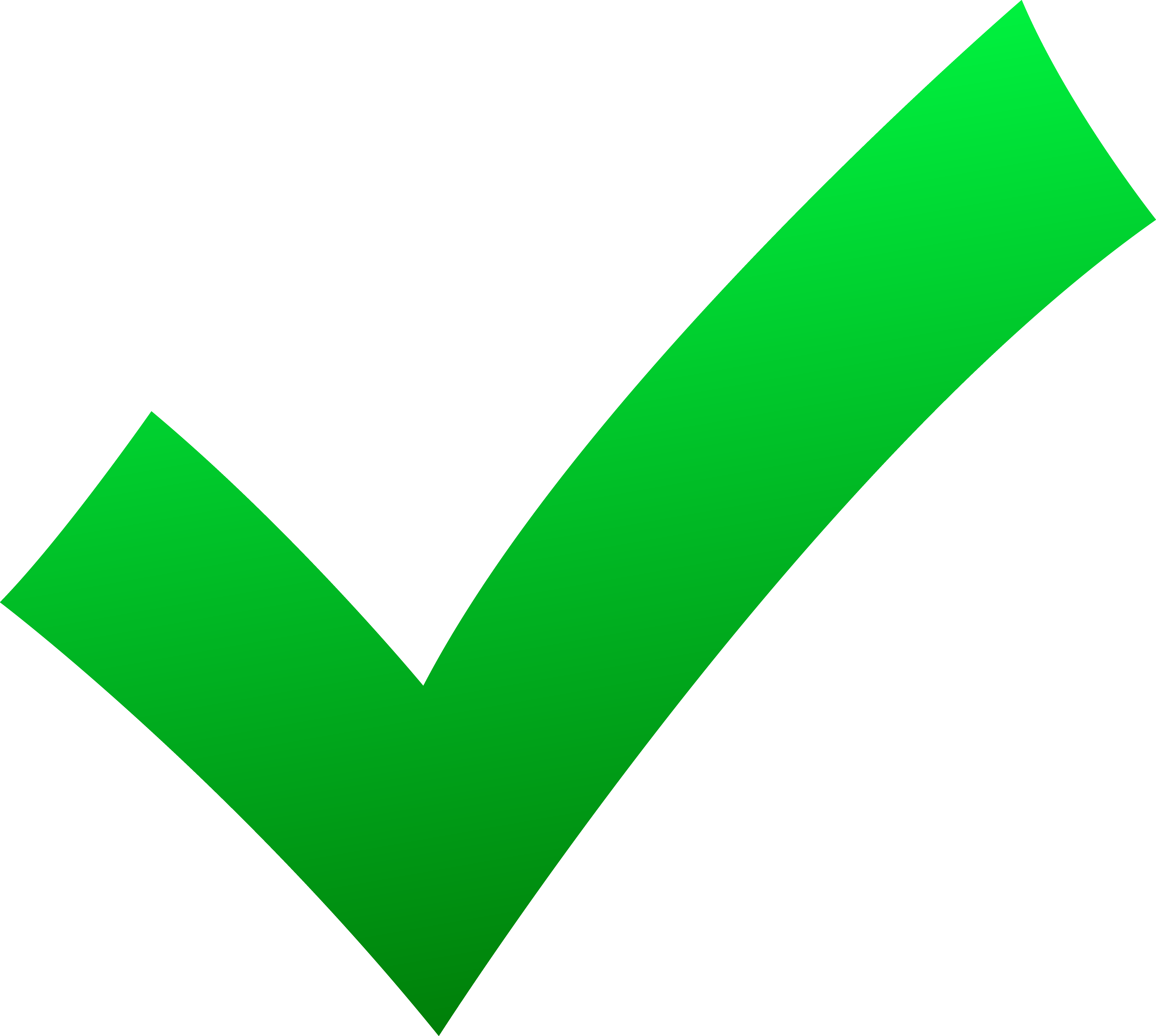 все профессии по специальности
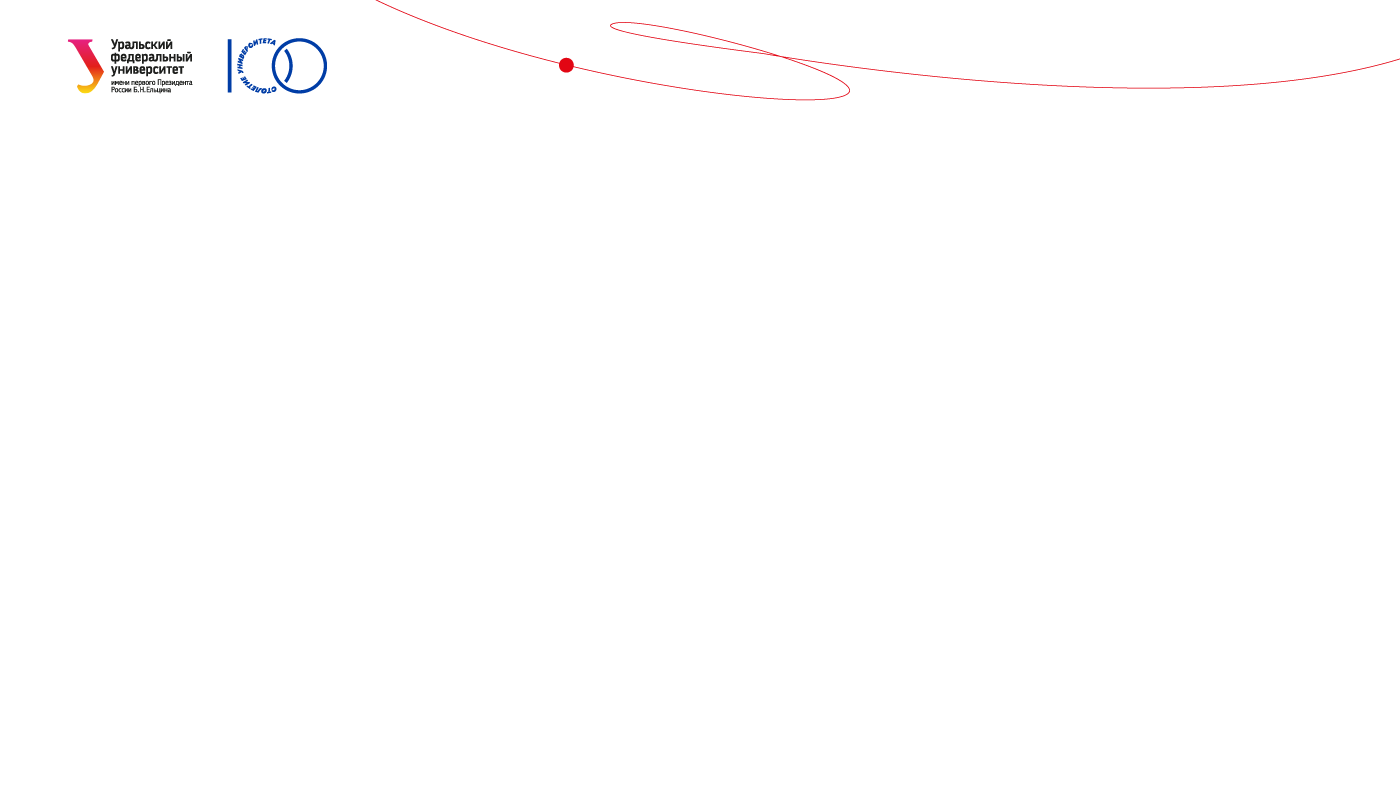 Не бойся делать выбор - просто осторожно шагай вперед!
с психическими заболеваниями
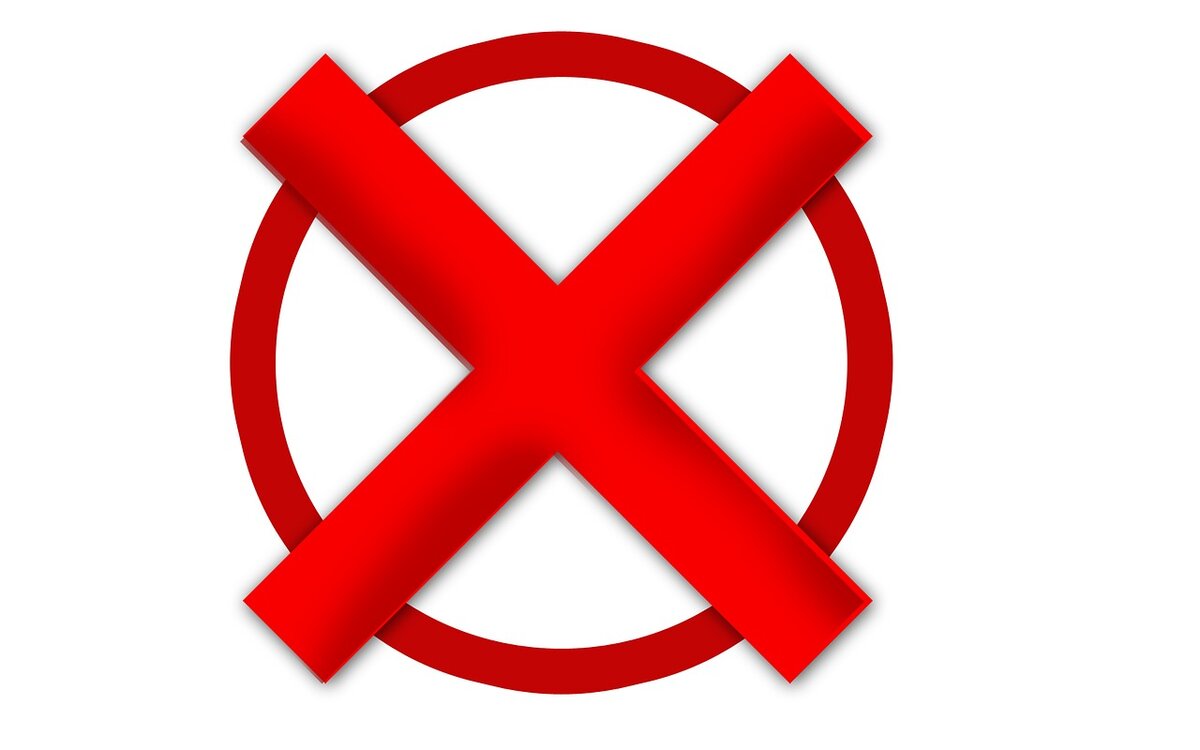 - нервно-психическое напряжение, требующее длительного и интенсивного сосредоточения внимания, памяти, связанное с обилием информации, подсчетами, 
необходимостью принятия быстрых самостоятельных решений, 
работы с режущими инструментами, вблизи огня и др.
 Повышенные уровни интенсивности шума и вибрации, 
воздействие химических веществ, электромонтажных полей, неблагоприятные метеорологические условия, 
тяжелые физические нагрузки, длительная вынужденная рабочая поза
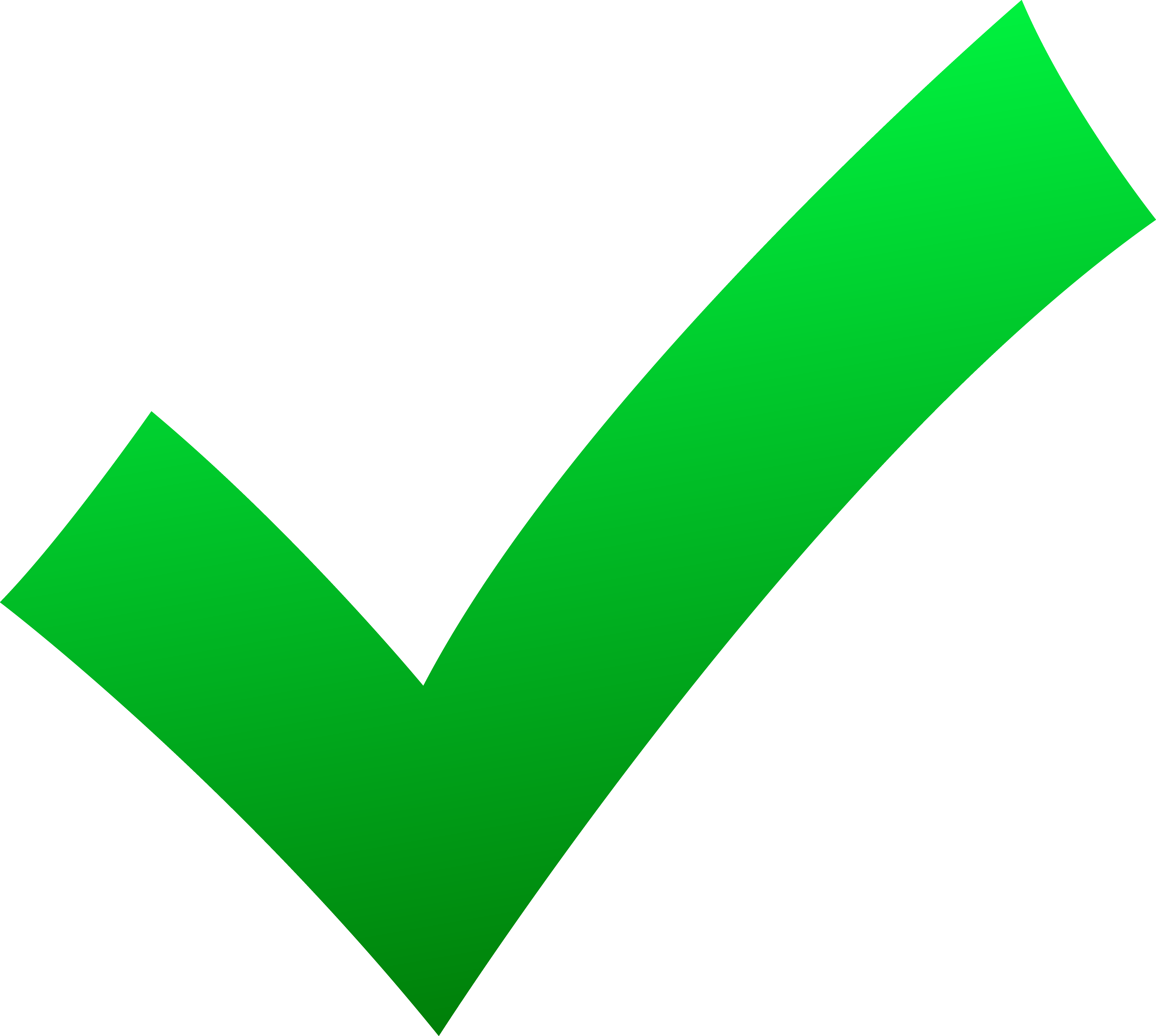 выполнение работ с помощью рук
с заболеваниями нервной системы
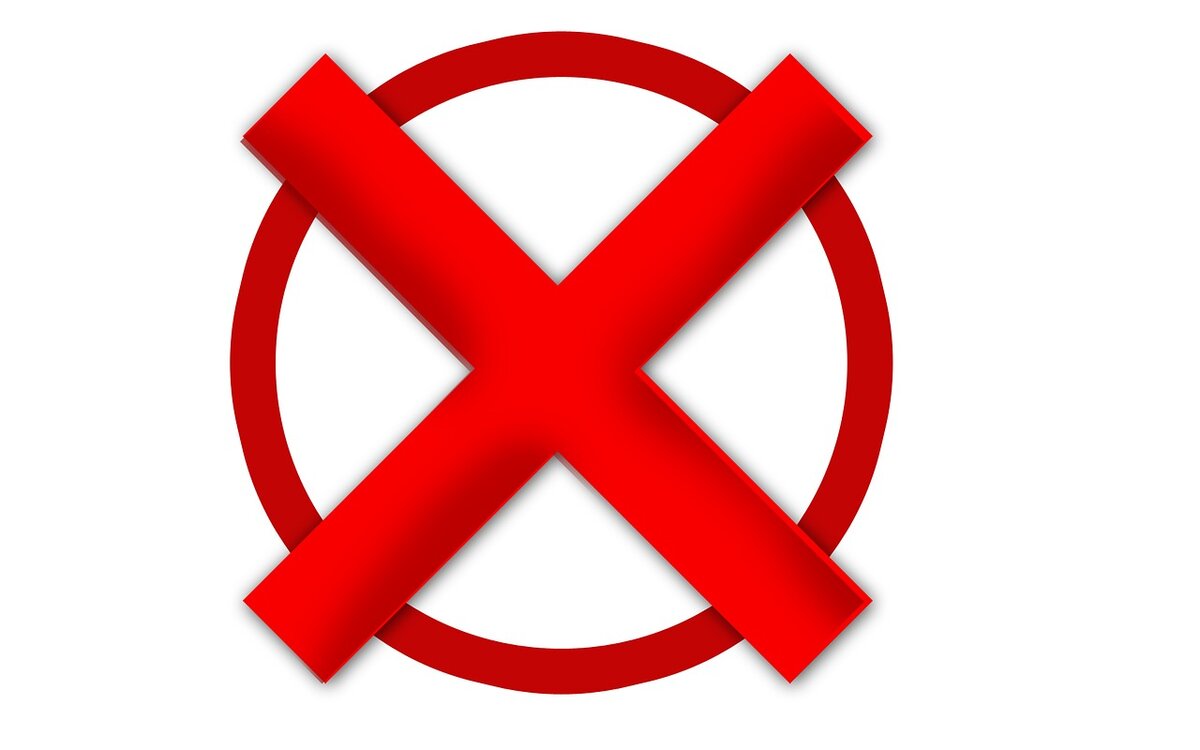 работа, требующая полноценных функций обеих верхних конечностей; 
работа с длительным пребыванием на ногах, подъемом и спуском по лестнице, подъемом и переноской тяжестей; 
работа, связанная с повышенной опасностью травматизма; длительная вынужденная рабочая поза, связанная с точностью движений; 
психическое напряжение в связи с работой, требующей повышенного внимания
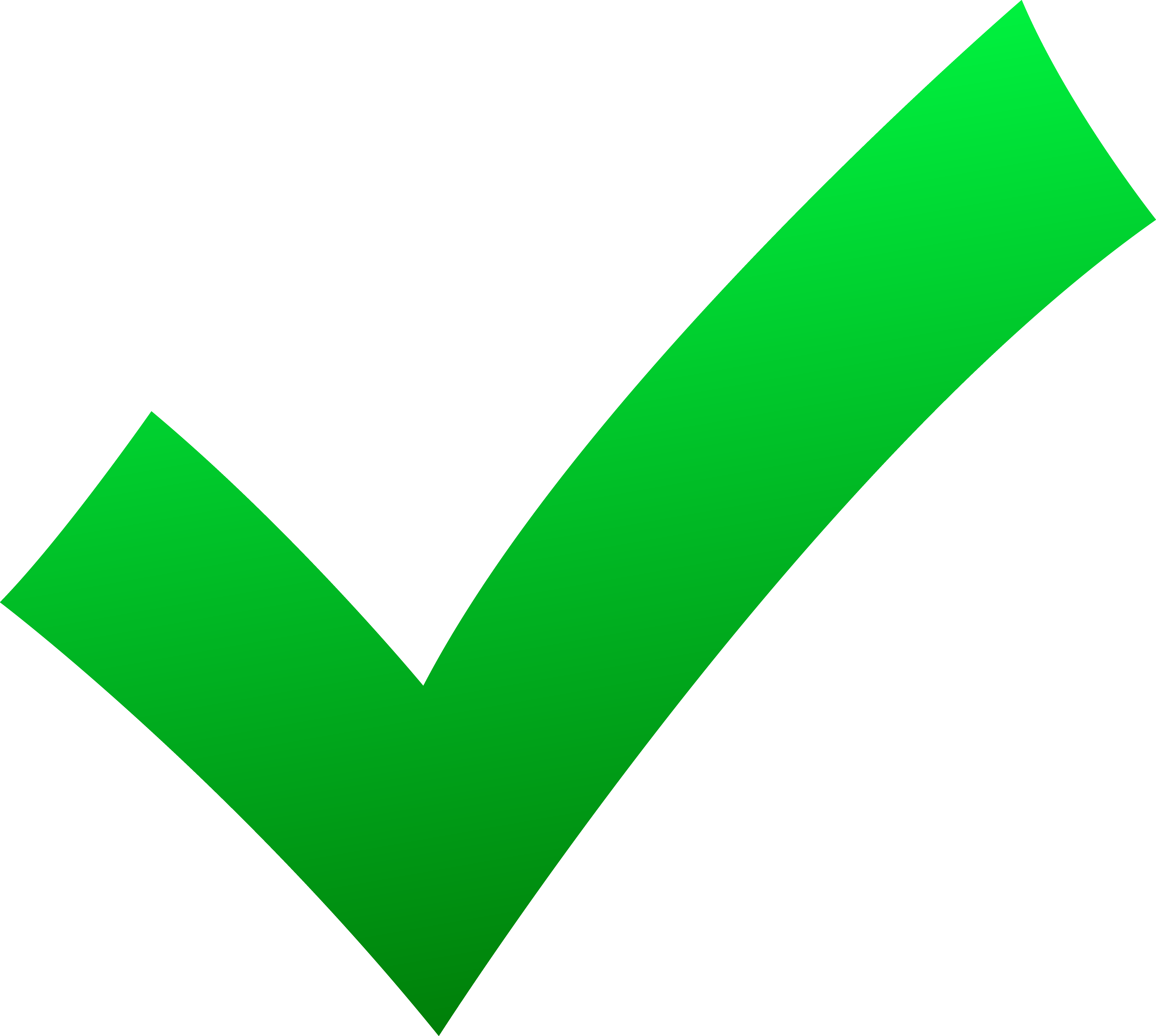 профессии для рабочих, требующие минимальное количество активных движений
Не бойся делать выбор - просто осторожно шагай вперед!
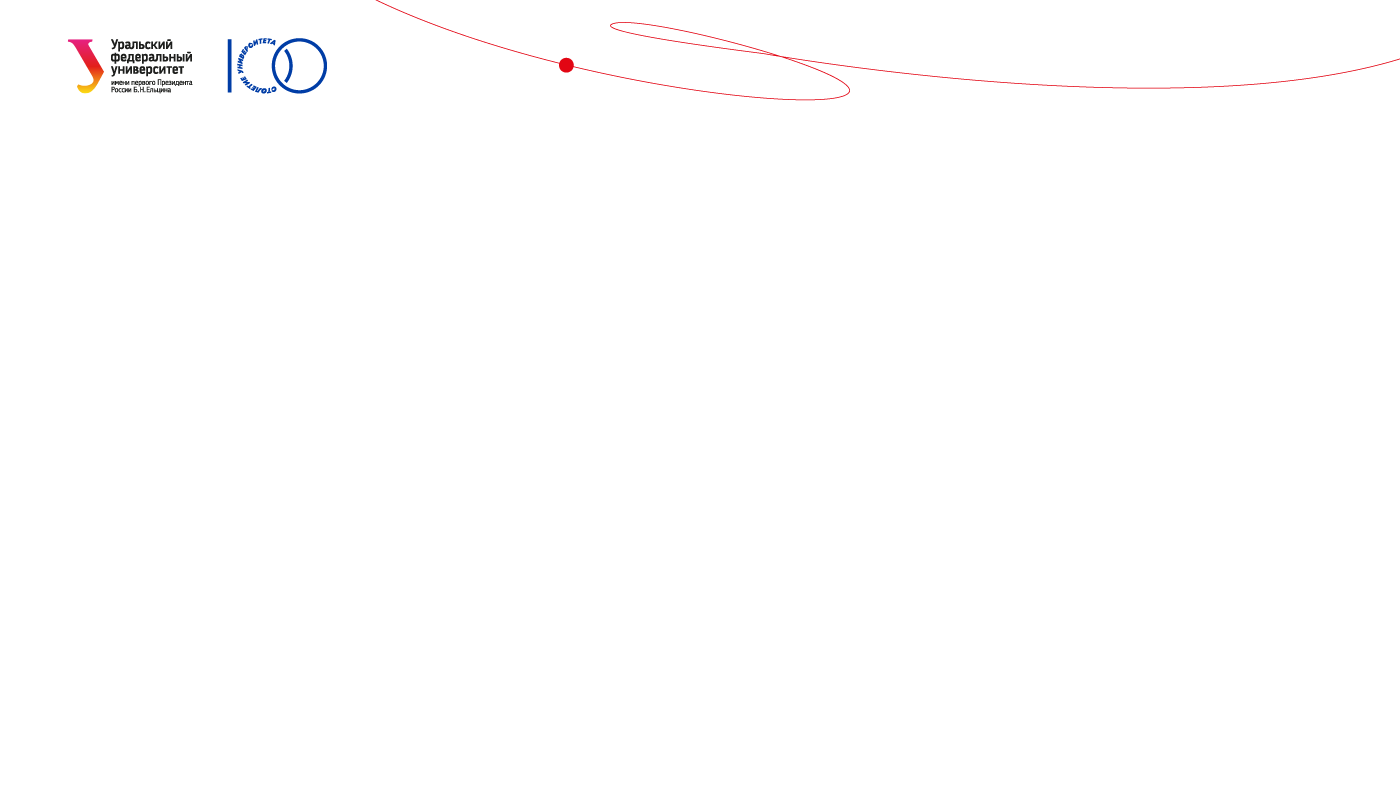 ОБРАЗОВАНИЕ ДОСТУПНО ДЛЯ ВСЕХ!
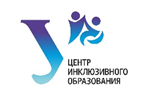 Центр инклюзивного образования          
Управления академического развития
ФГАОУ ВО «УрФУ имени первого ПрезидентаРоссии Б.Н. Ельцина»
г. Екатеринбург, ул. Мира, 19, ауд. ГУК-107
Тел. +7(343)375-94-30 
e-mail: cio@urfu.ru ​